Multiplication
multiply
times
X
lots of
Here are some arrays to show what multiply means.
3 x 2 = 6
3 lots of 2 are 6
5 x 2 = 10
5 lots of 2 are 10
When we multiply, we are
really adding together lots of
the same number.
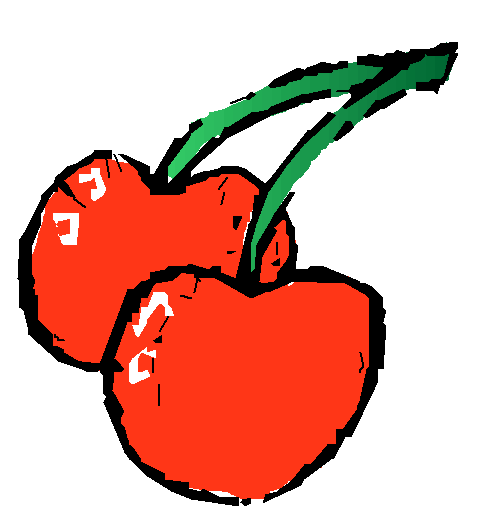 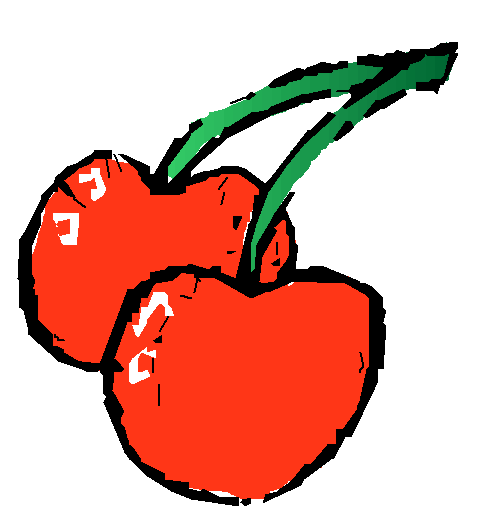 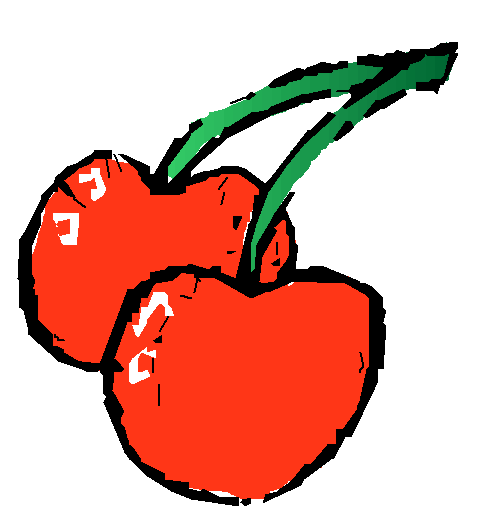 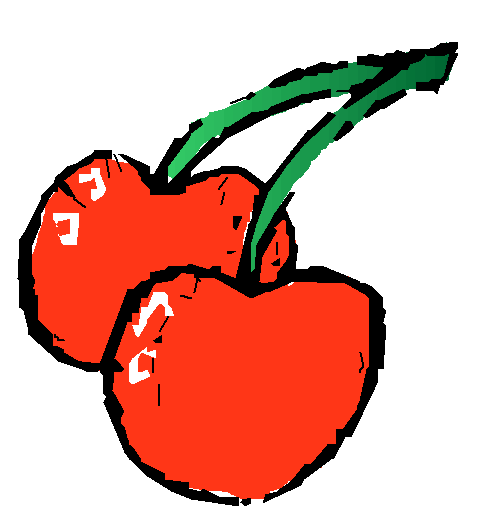 +  2  +  2  + 2  =  8
Four lots of 2 are 8
       4 x 2 = 8
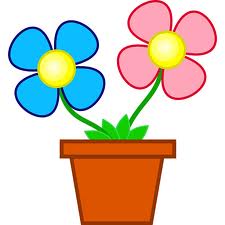 1 lot of 2 is 2  1 x 2 = 2

  2 lots of 2 are 4  2 x 2 = 4

         3 lots of 2 are 6  3 x 2 = 6

                 4 lots of 2 are 8  4 x 2 = 8

                         5 lots of 2 are 10  5 x 2 = 10

                                6 lots of 2 are 12  6 x 2 = 12


                                     7 lots of 2 are 14  7 x 2 = 14

                                              8 lots of 2 are 16  8 x 2 = 16

                                                     9 lots of 2 are 18 9 x 2 = 18

                                                            10 lots of 2 are 20
                                                                                 10 x 2 =20
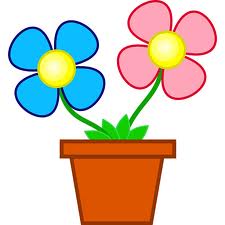 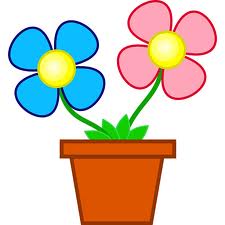 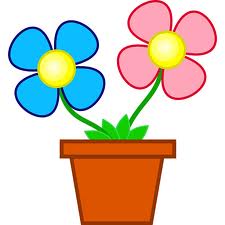 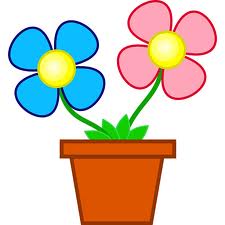 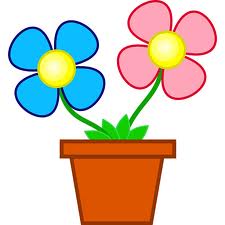 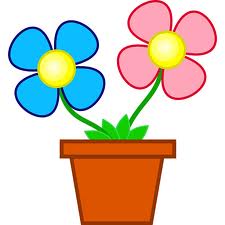 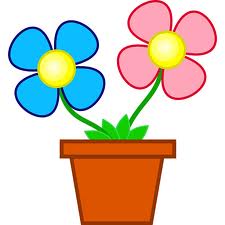 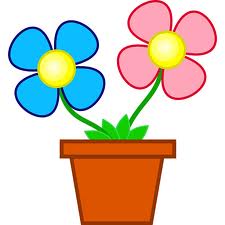 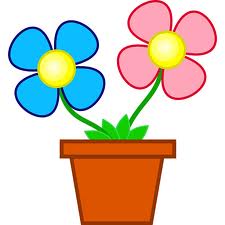 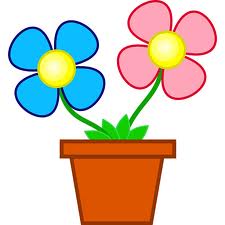 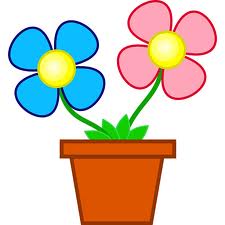 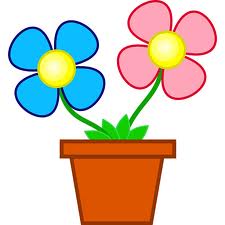 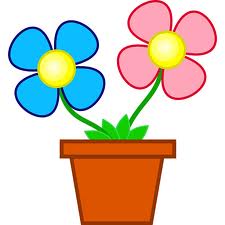 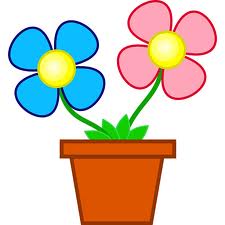 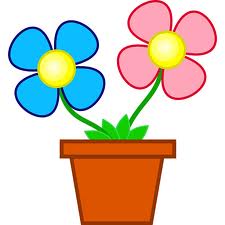 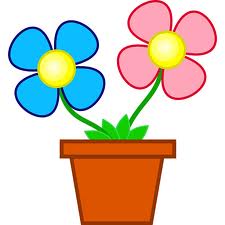 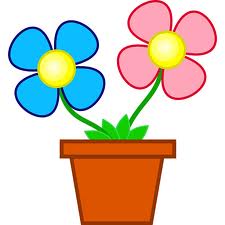 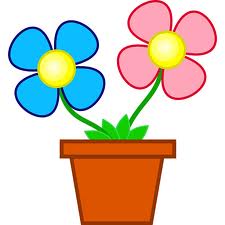 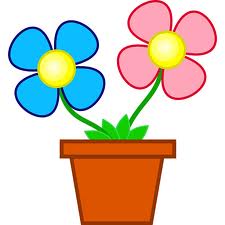 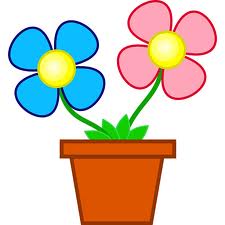 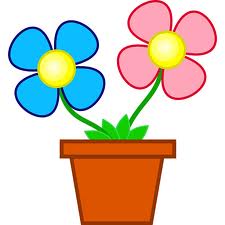 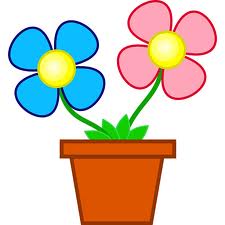 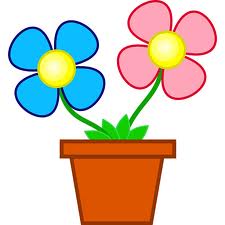 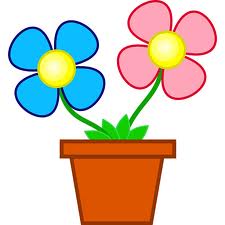 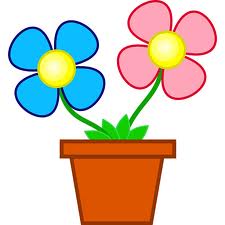 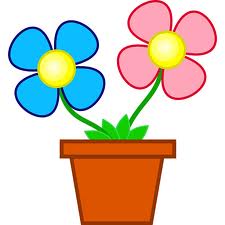 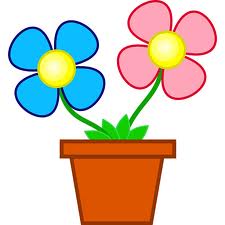 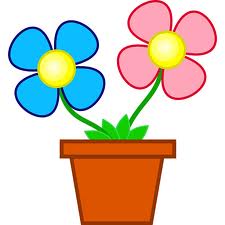 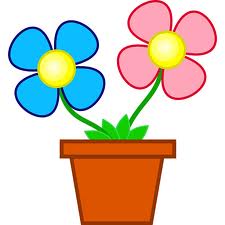 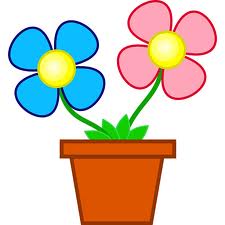 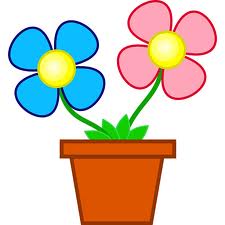 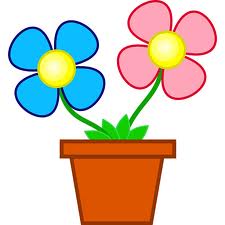 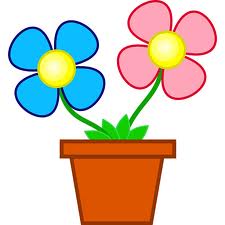 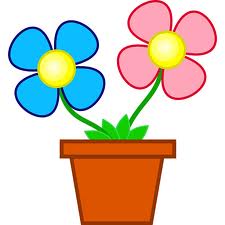 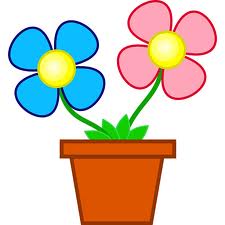 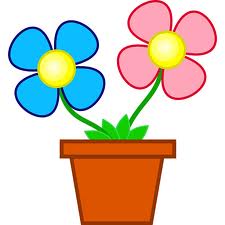 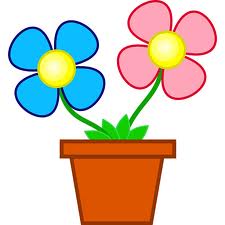 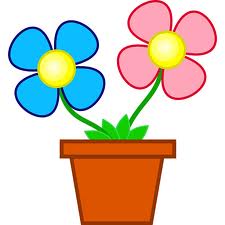 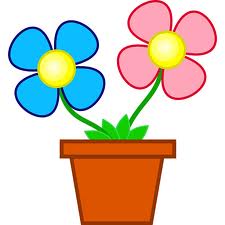 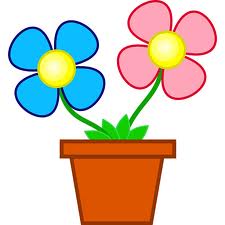 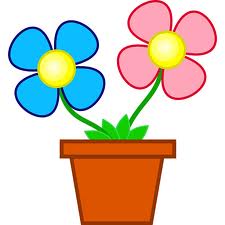 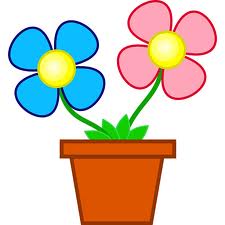 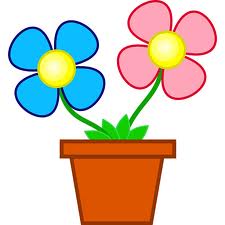 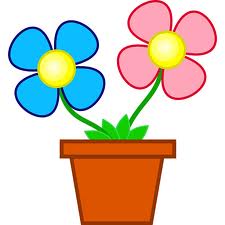 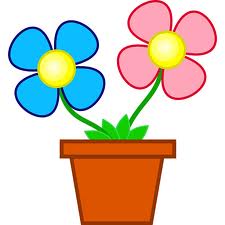 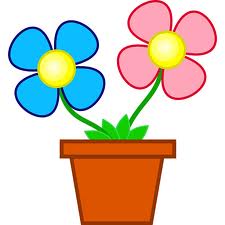 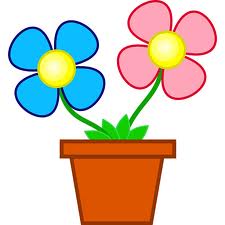 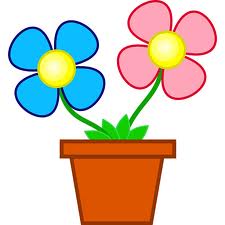 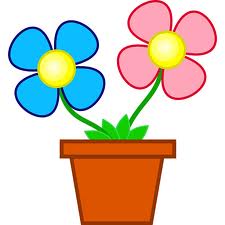 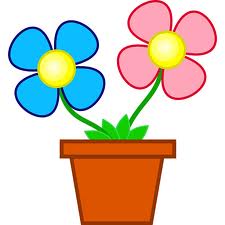 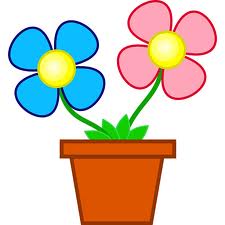 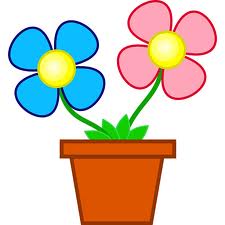 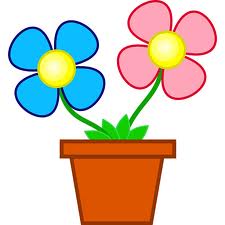 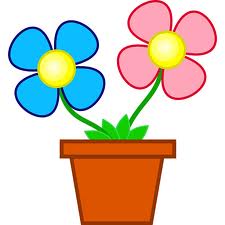 So, let’s look at what the 2 times table means:

  1 x 2 = 2    2 + 0 = 2  (1 lot of 2)
  2 x 2 = 4    2 + 2 = 4  (2 lots of 2)
  3 x 2 = 6    2 + 2 + 2 = 6  (3 lots of 2)
  4 x 2 = 8    2 + 2 + 2 + 2 = 8  (4 lots of 2) and so on.
  5 x 2 = 10  2 + 2 + 2 + 2 + 2 = 10
  6 x 2 = 12  2 + 2 + 2 + 2 + 2 + 2 = 12
  7 x 2 = 14  2 + 2 + 2 + 2 + 2 + 2 + 2 = 14
  8 x 2 = 16  2 + 2 + 2 + 2 + 2 + 2 + 2 + 2 = 16
  9 x 2 = 18  2 + 2 + 2 + 2 + 2 + 2 + 2 + 2 + 2 = 18
10 x 2 = 20  2 + 2 + 2 + 2 + 2 + 2 + 2 + 2 + 2 + 2 =20
Now you can see why it is easier to 
write a multiplication!
Let’s look at counting eggs in 5’s - the 5 times table.
How would we write these sums as times tables?
Write them on your whiteboards and remember we are counting the eggs!
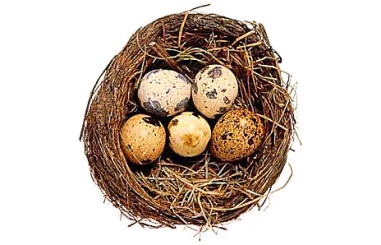 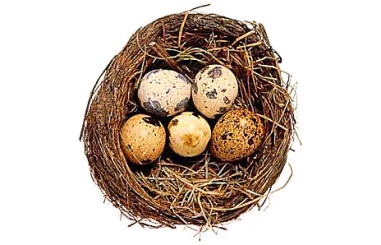 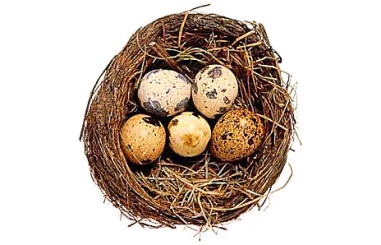 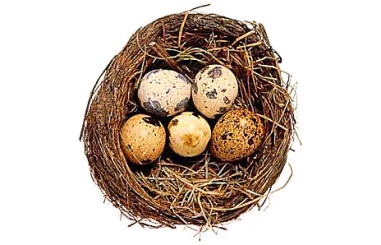 2 x 5 = 10
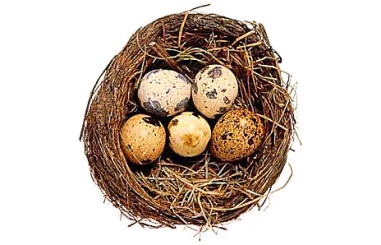 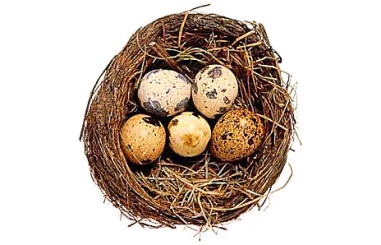 4 x 5 = 20
- and that’s

MULTIPLICATION!